Max Ernst (1891-1976)
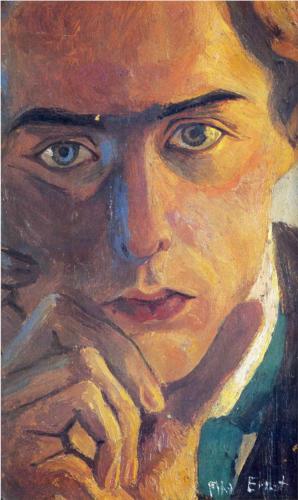 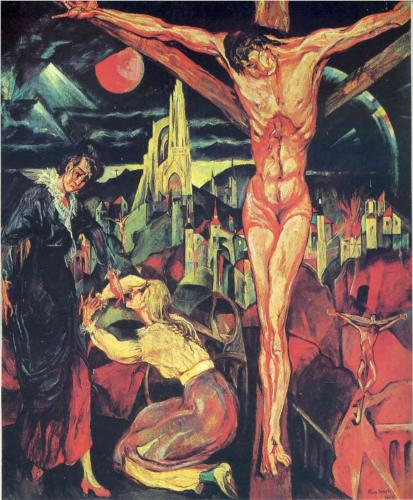 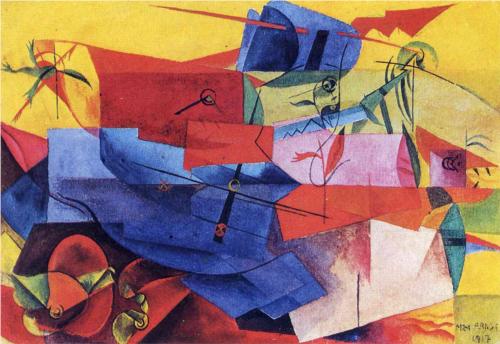 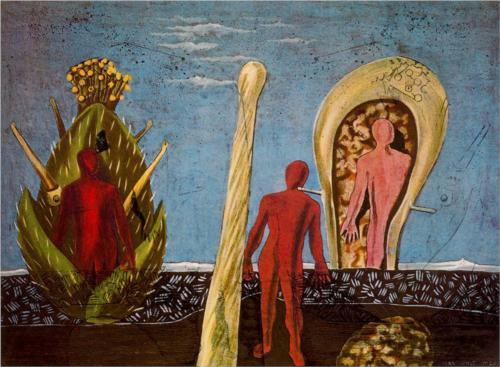 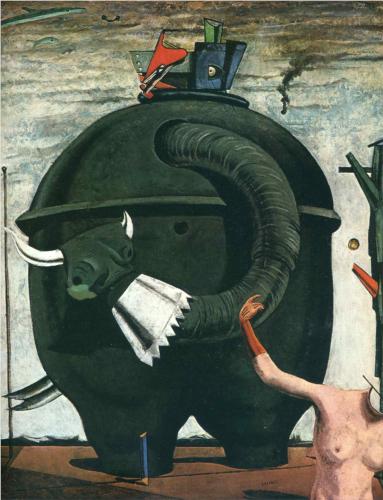 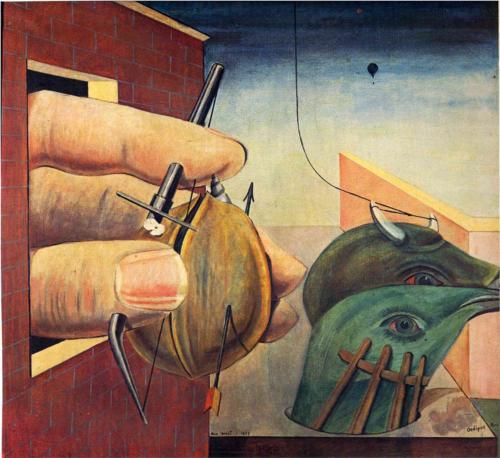 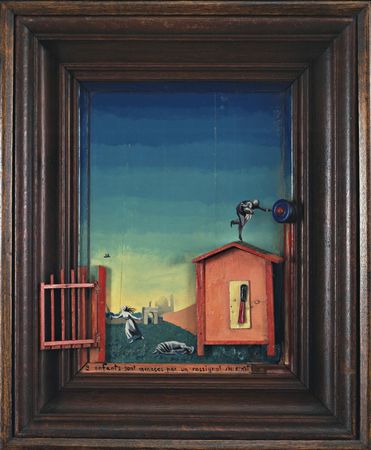 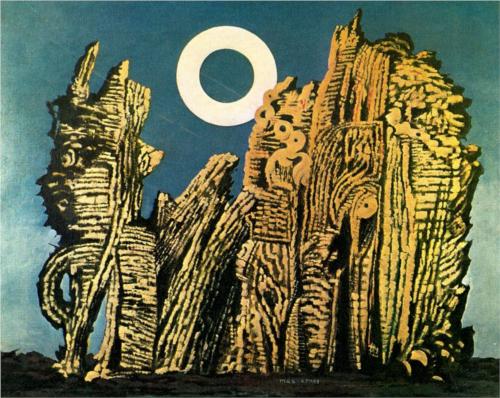 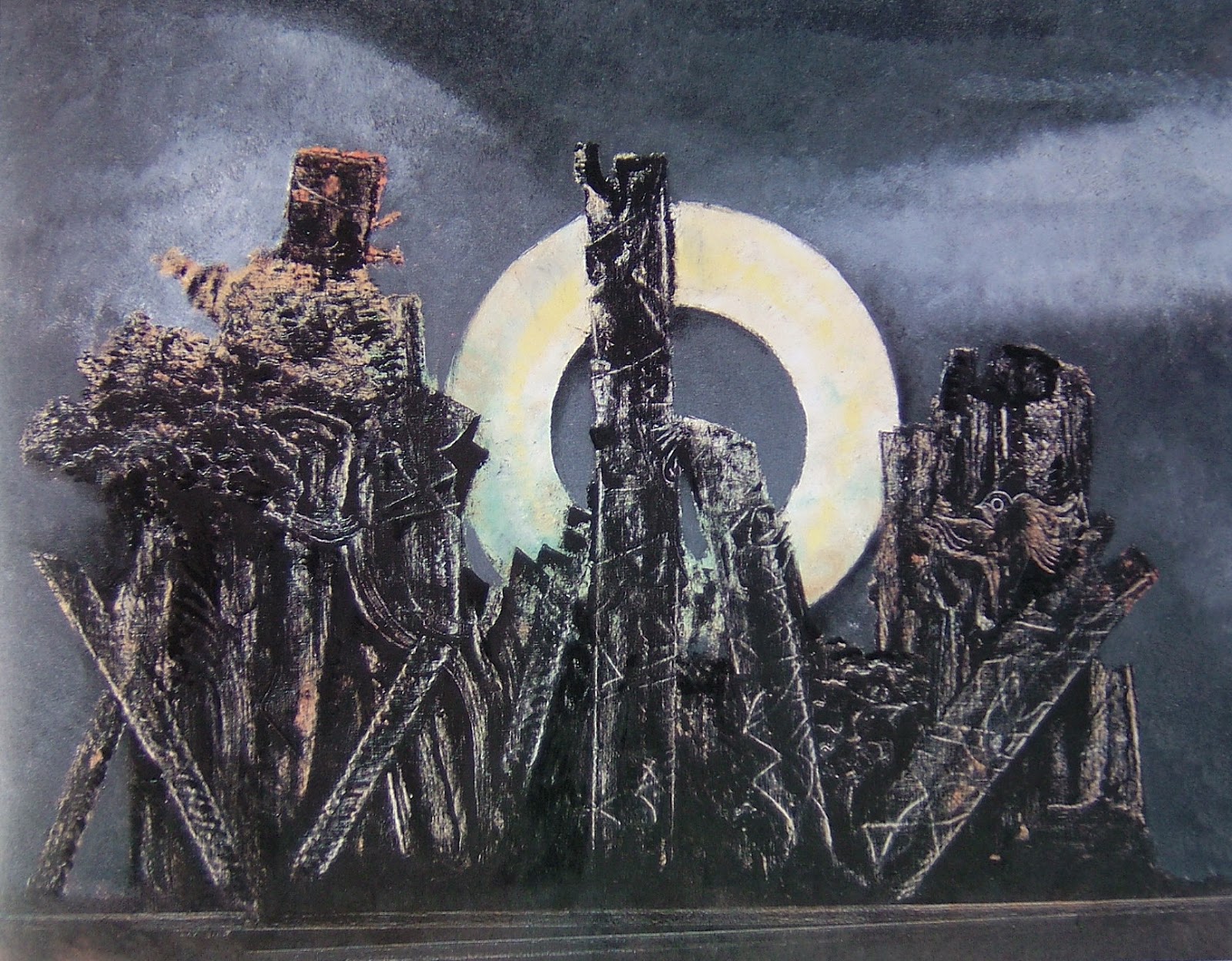 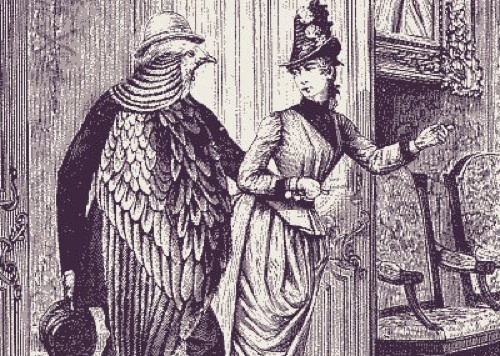 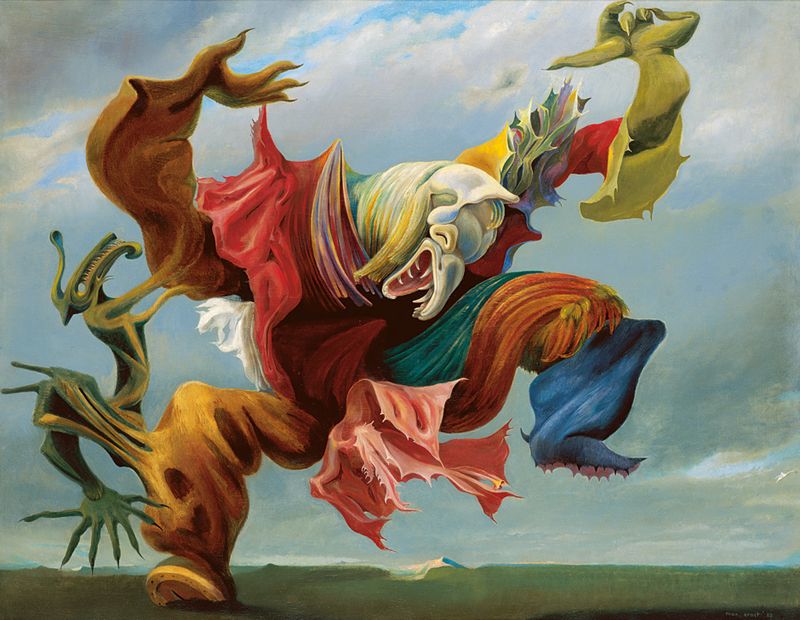 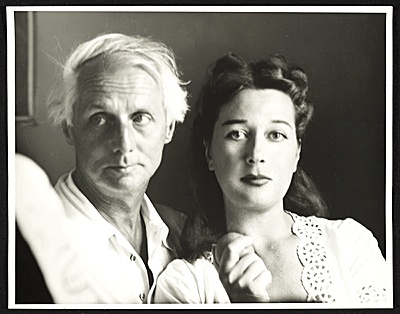 Salvador Dalí (1904-1989)
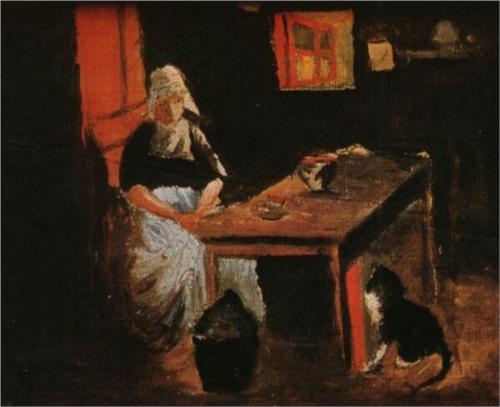 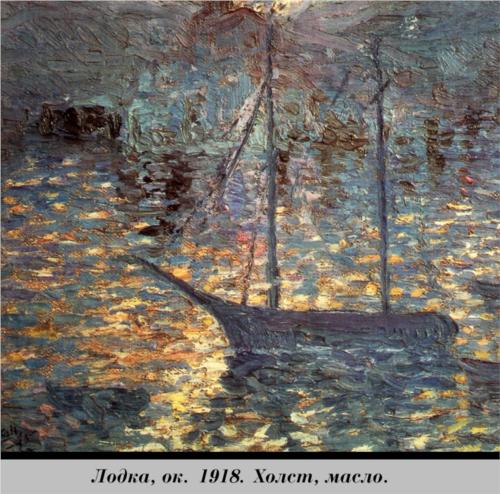 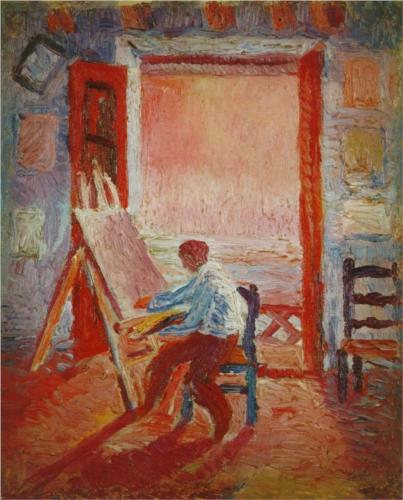 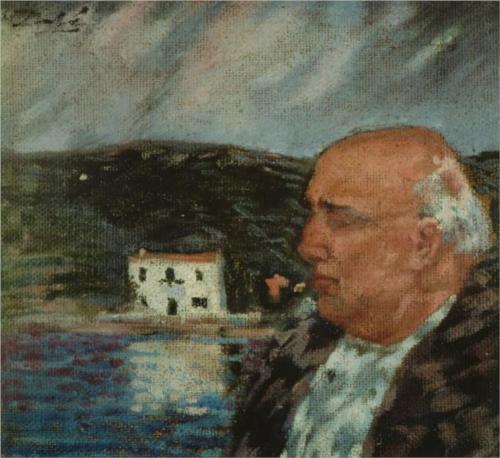 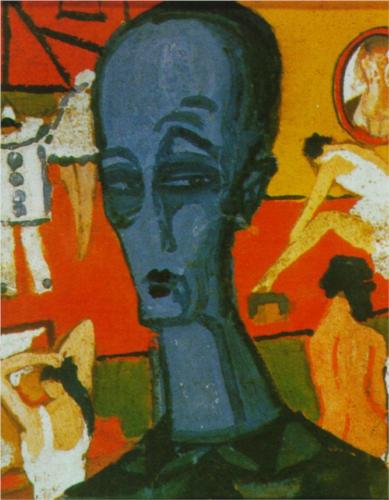 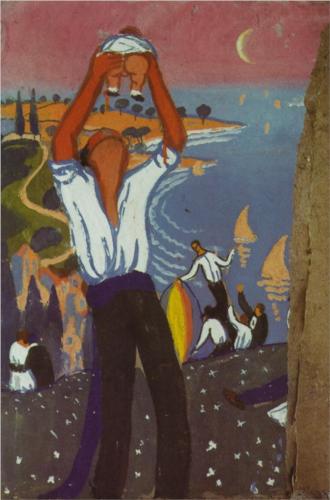 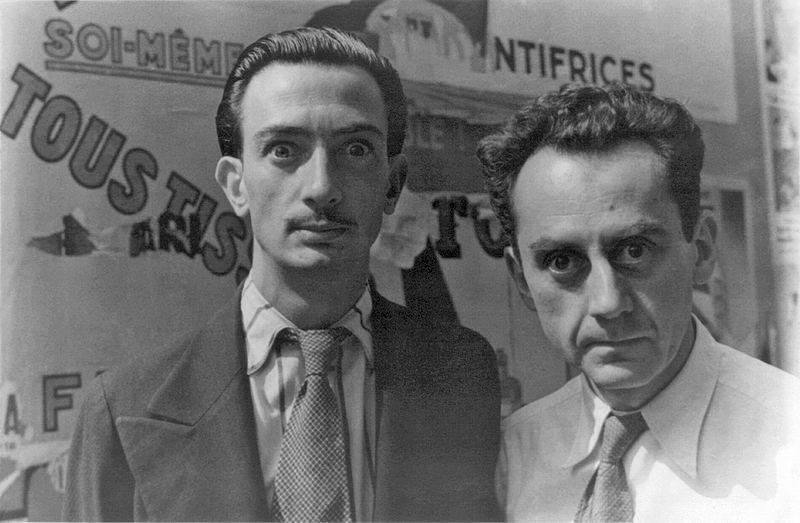 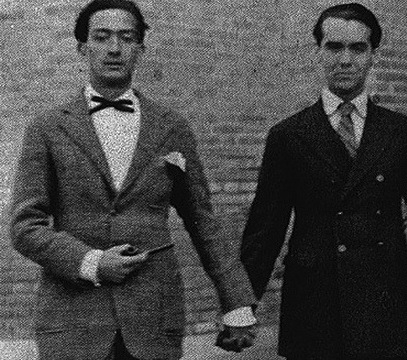 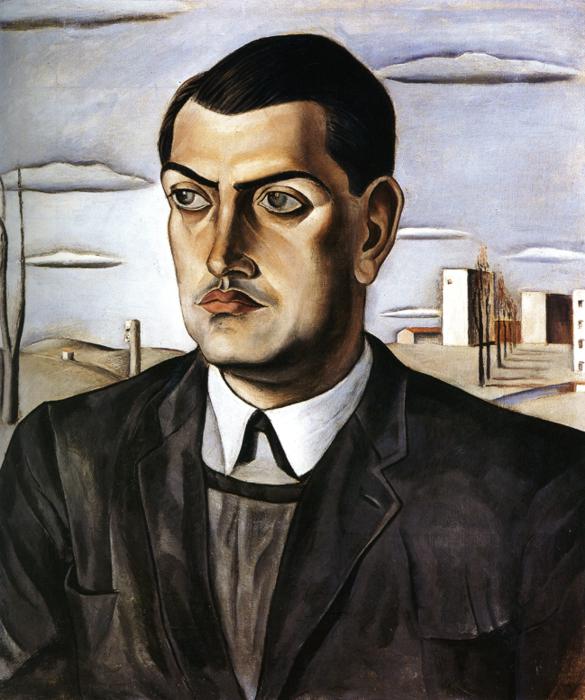 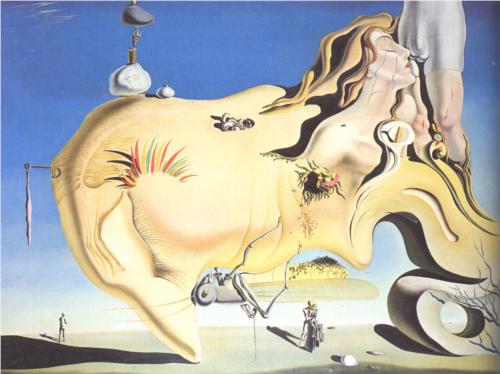 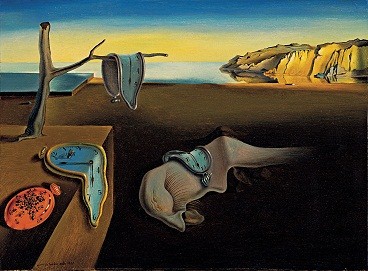 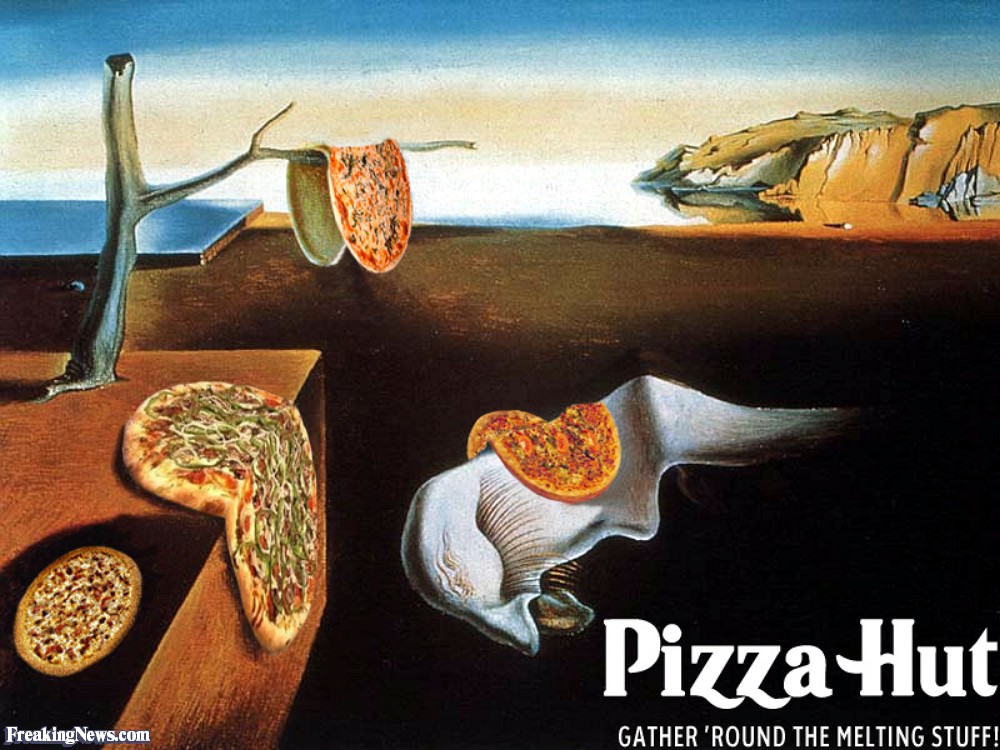 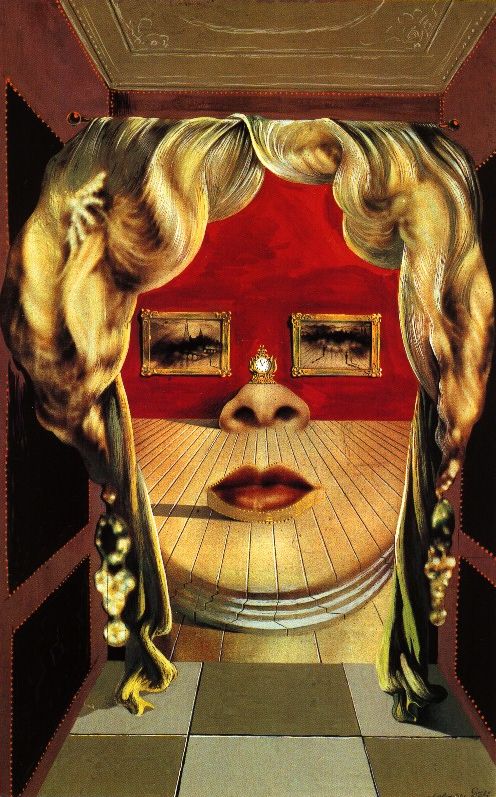 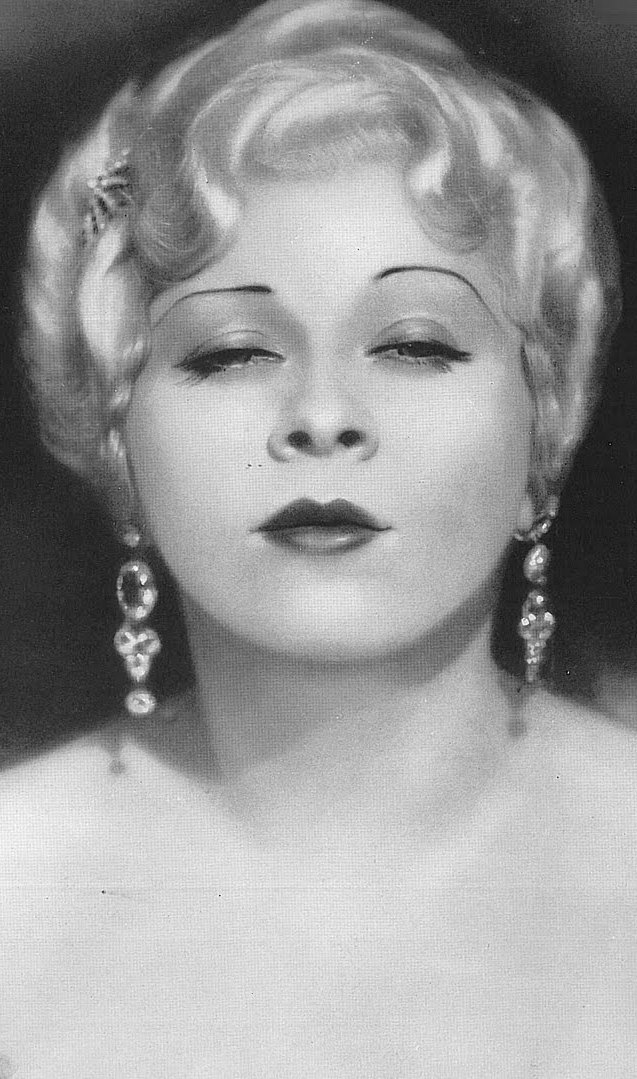 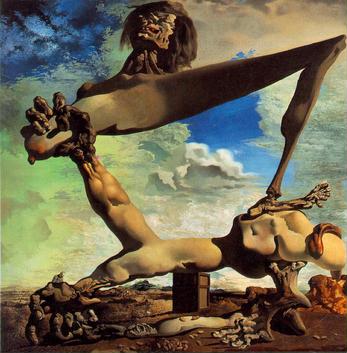 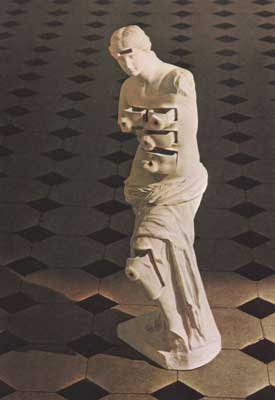 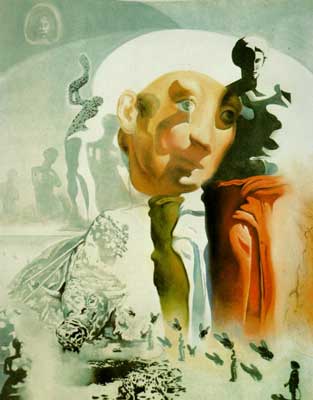 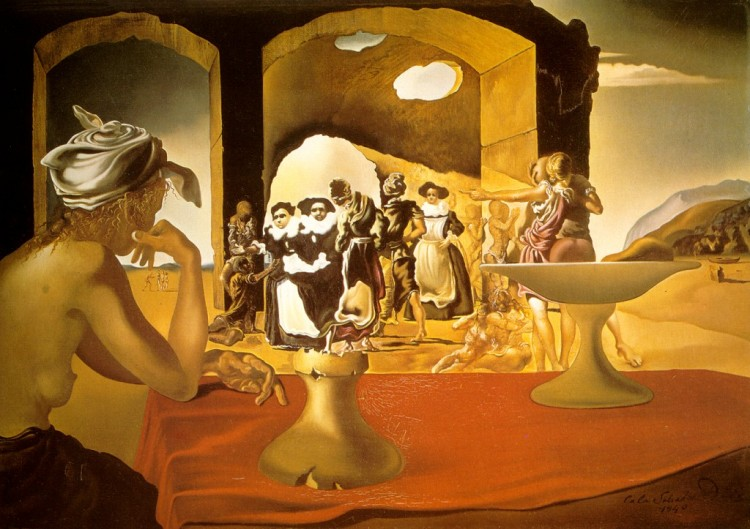 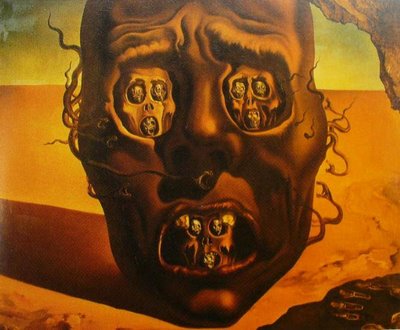 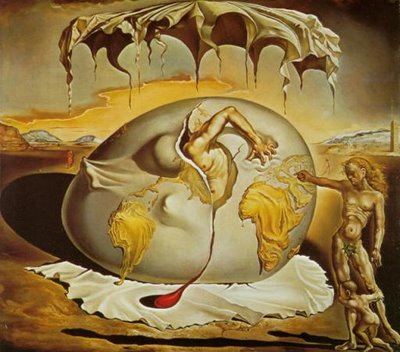 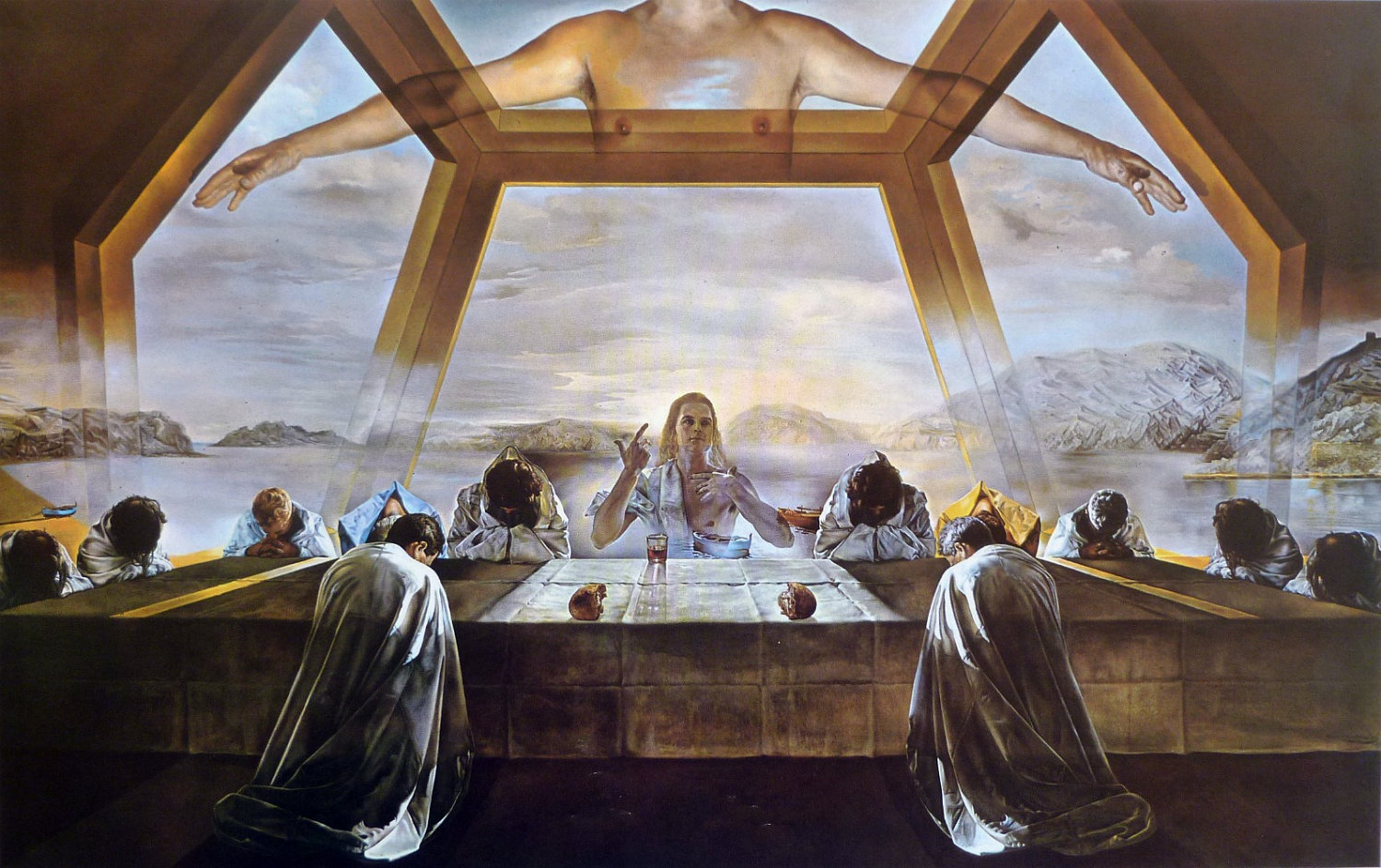 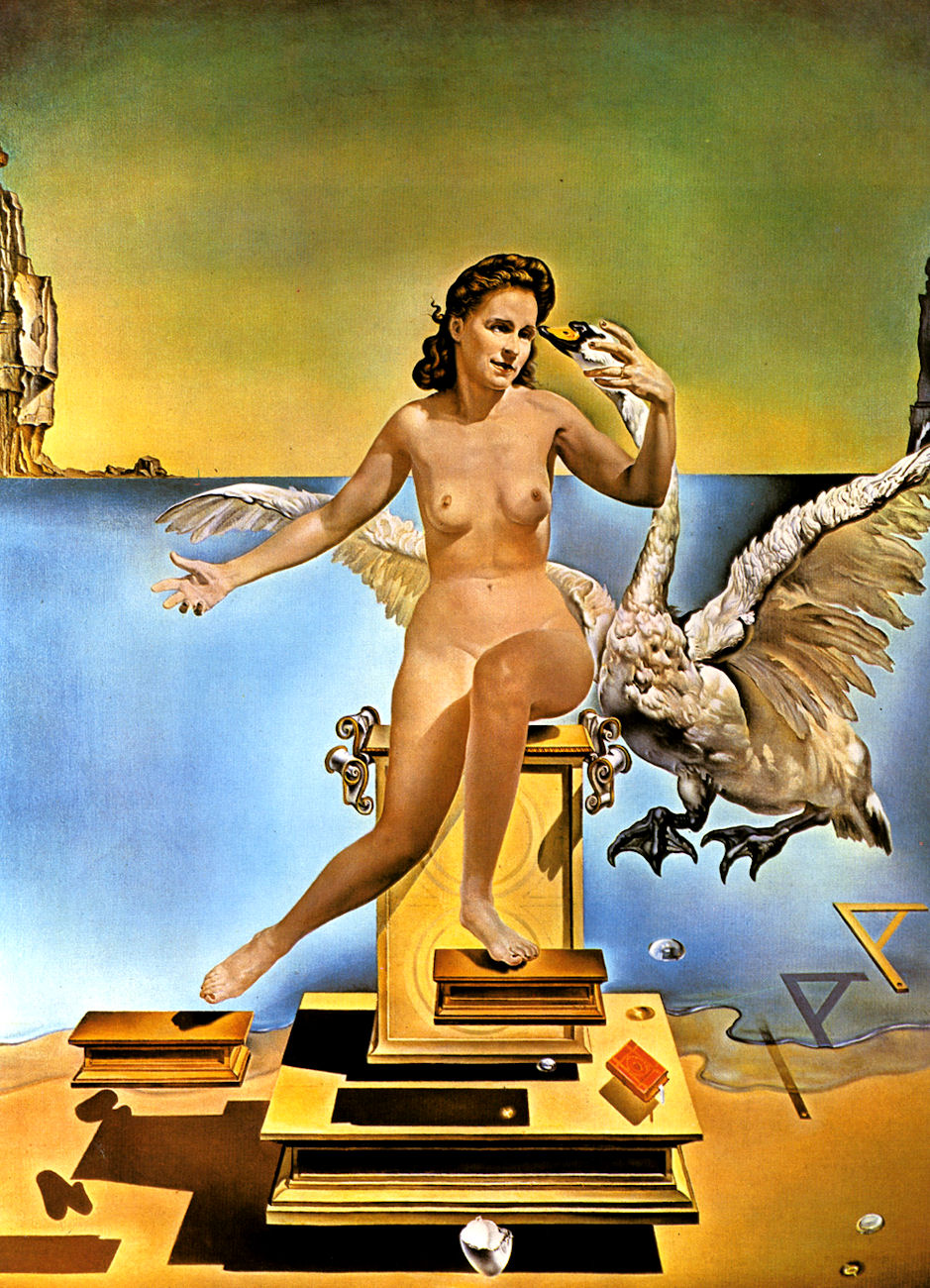 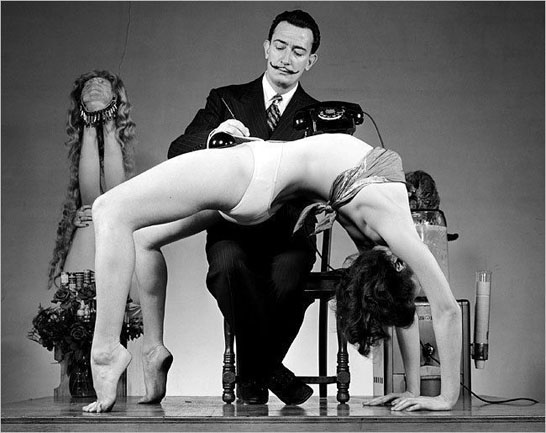 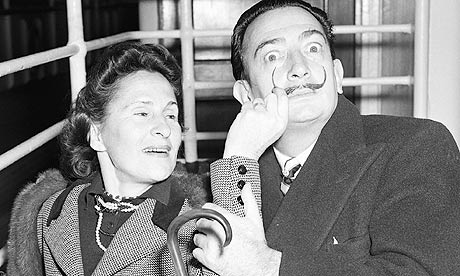 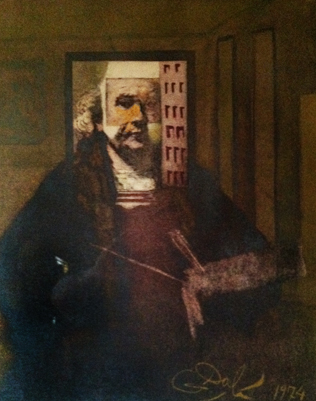 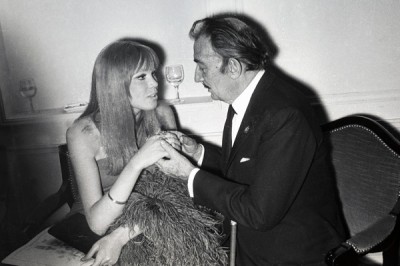 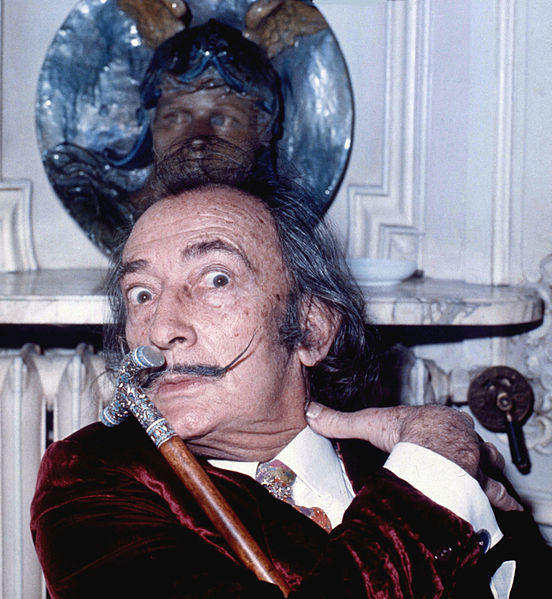 Yves Tanguy (1900-1955)
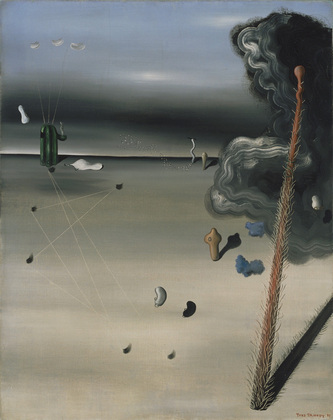 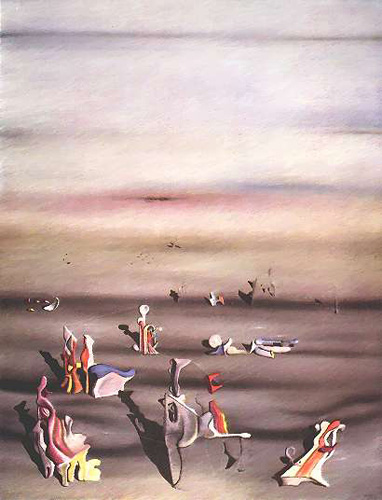 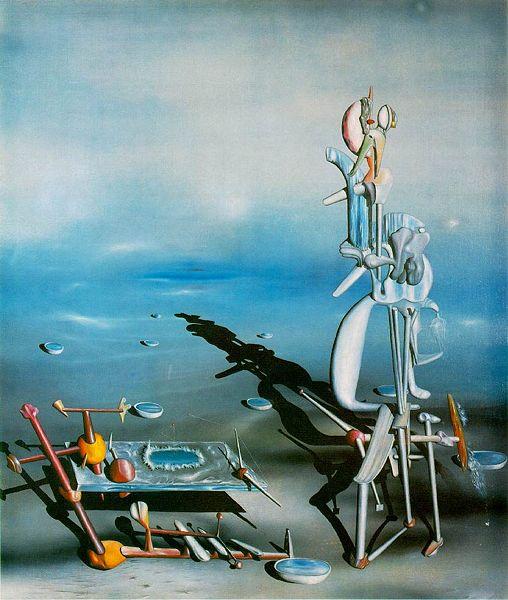 Juan Miró (1893-1983)
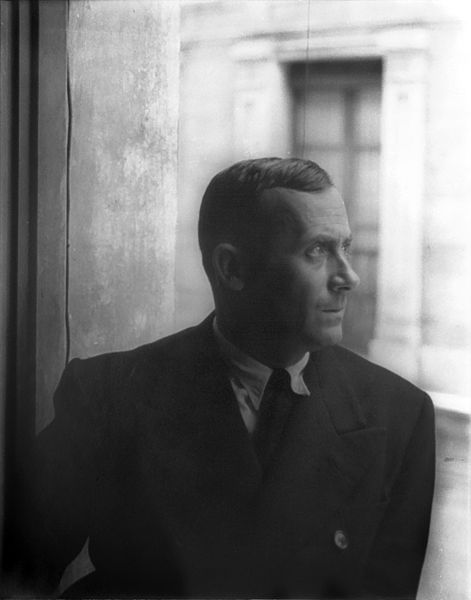 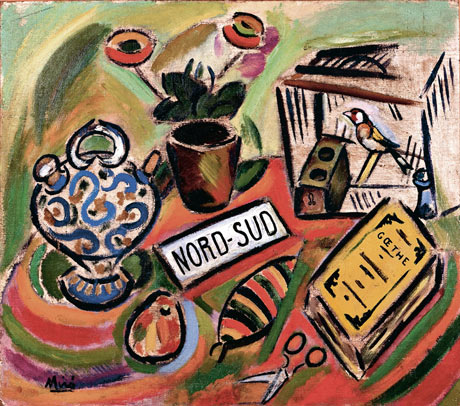 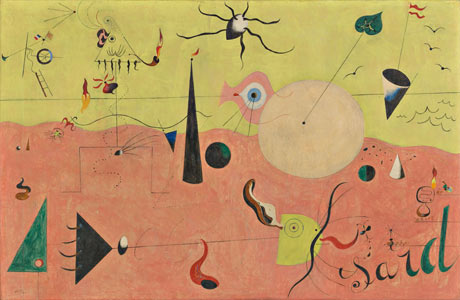 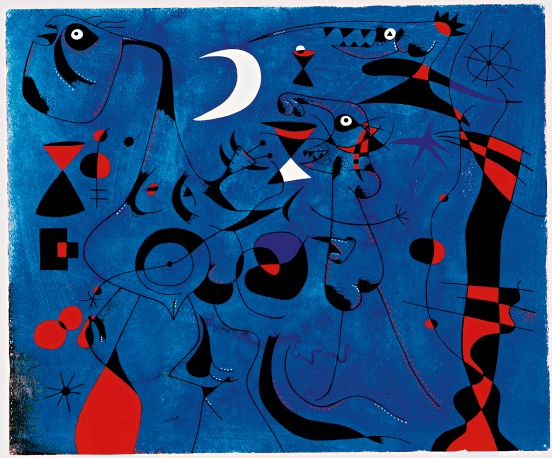 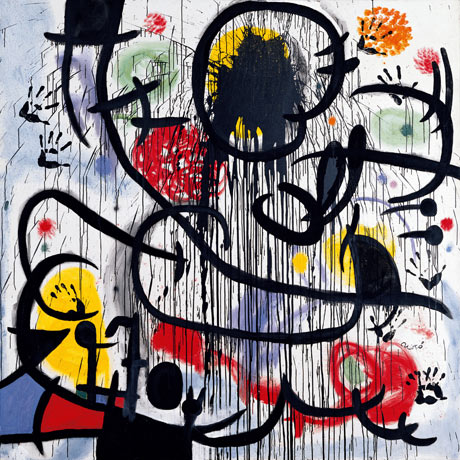 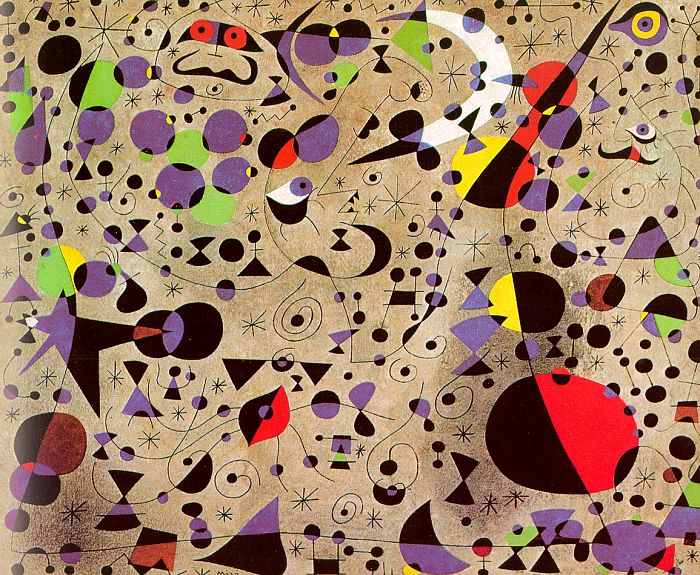 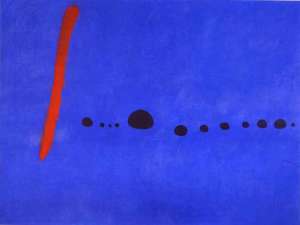 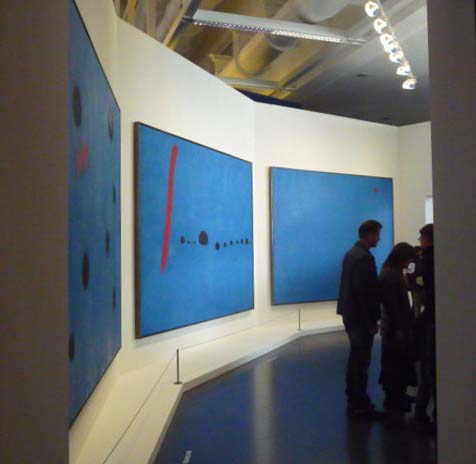 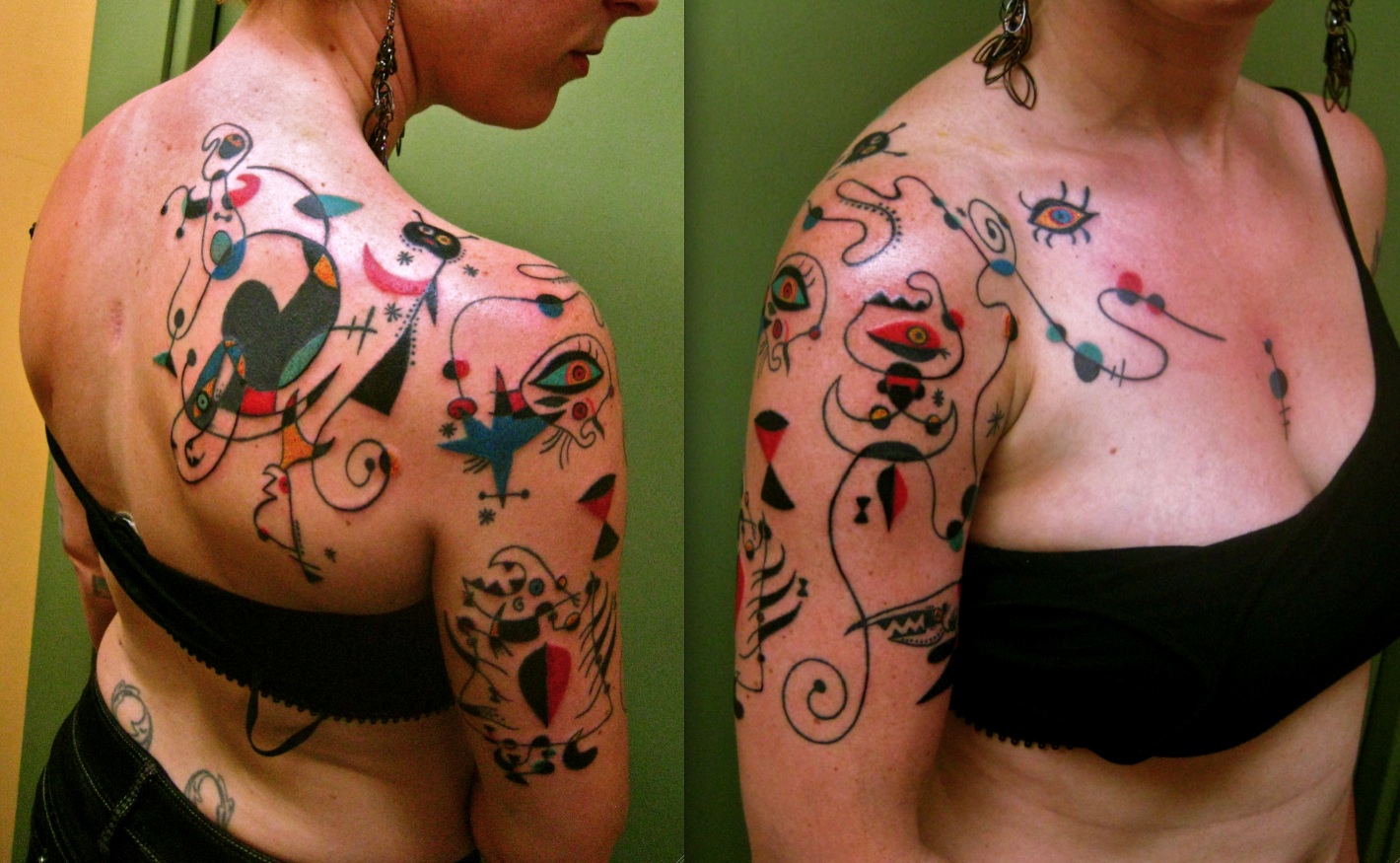 André Masson (1896-1987)
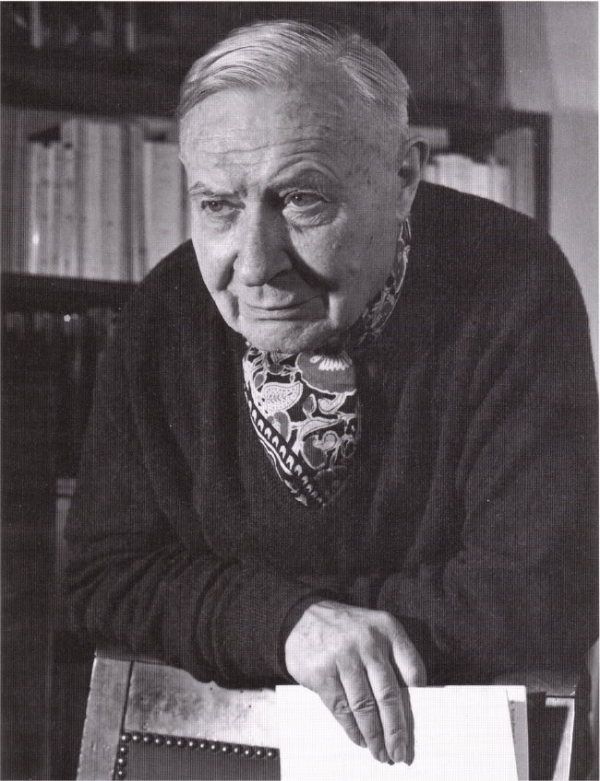 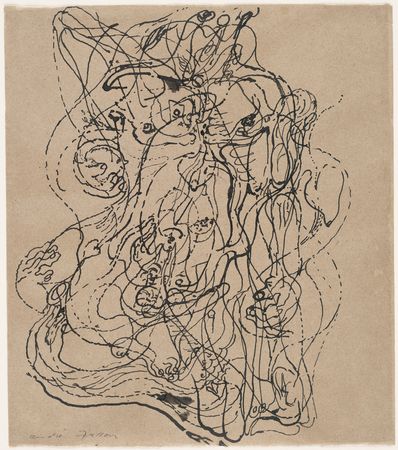 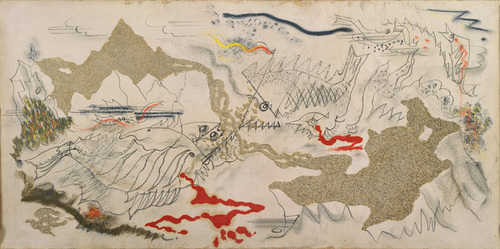 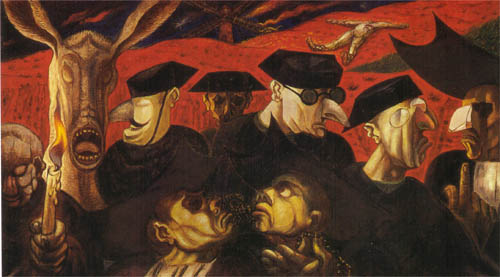 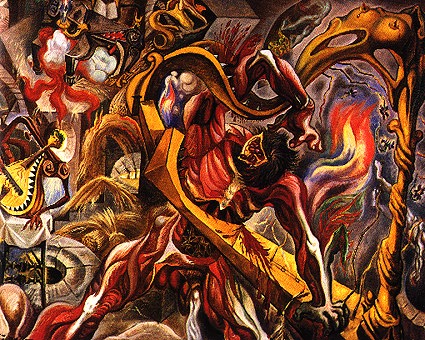 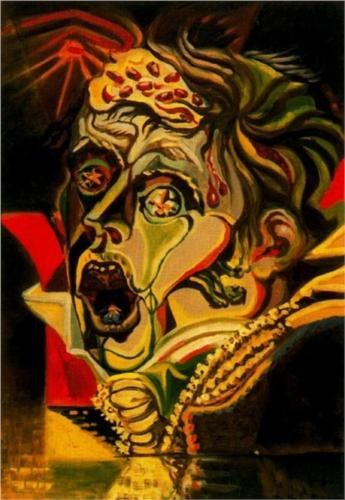 Paul Delvaux (1897-1994)
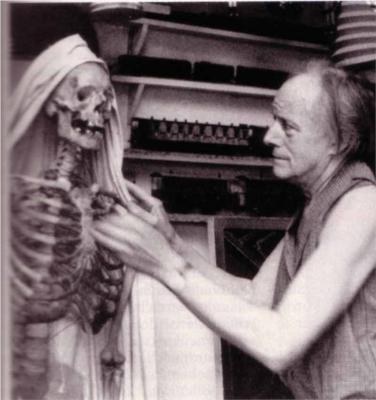 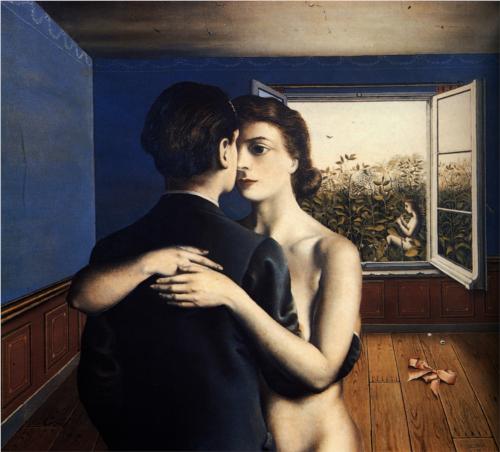 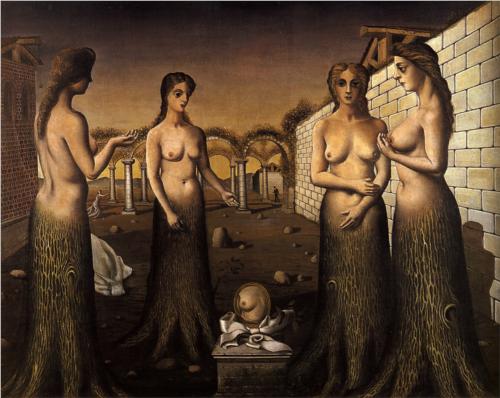 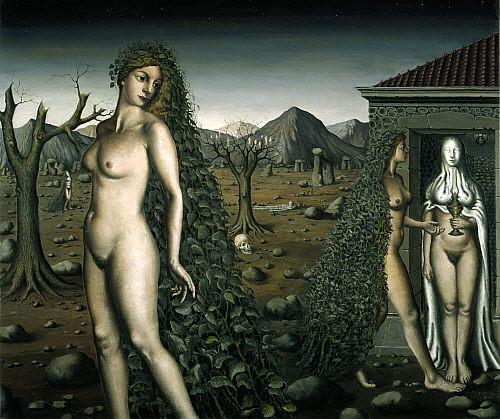 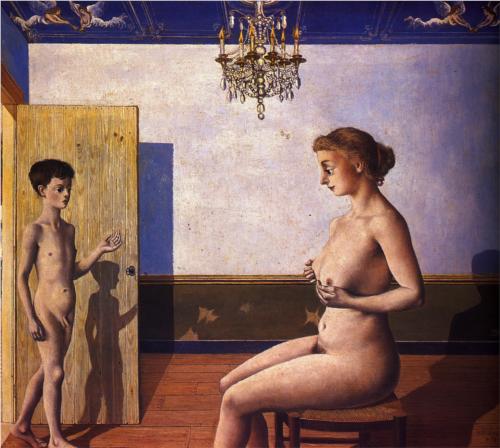 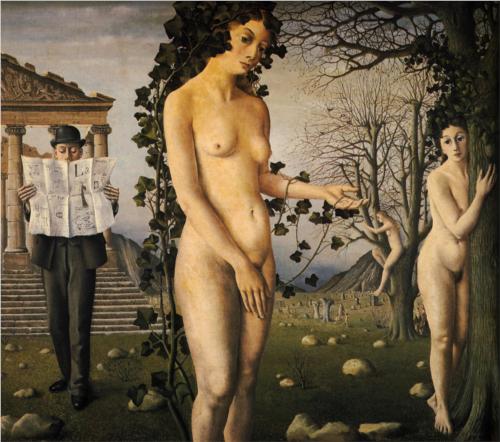 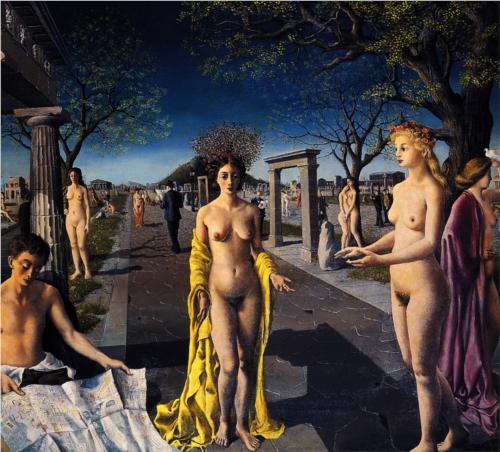 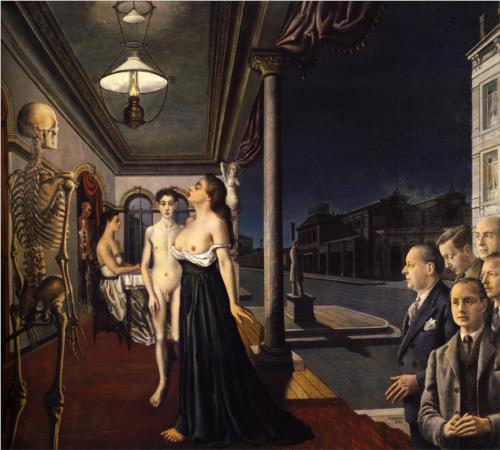 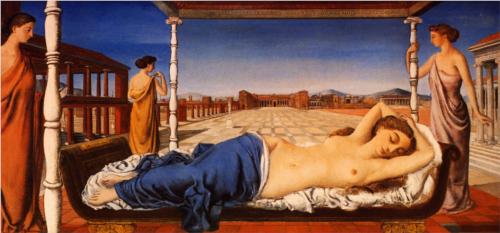 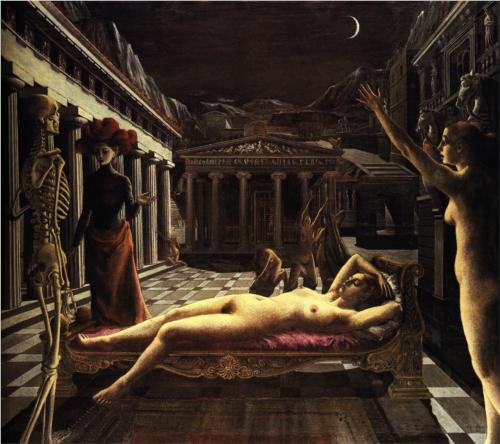 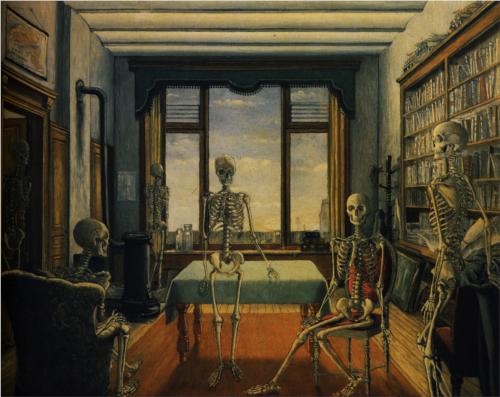 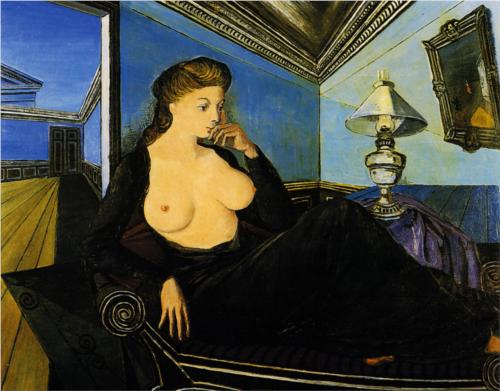 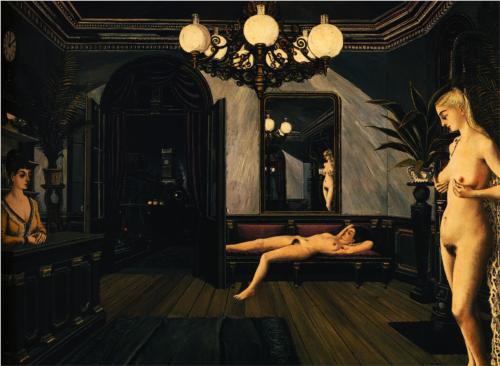 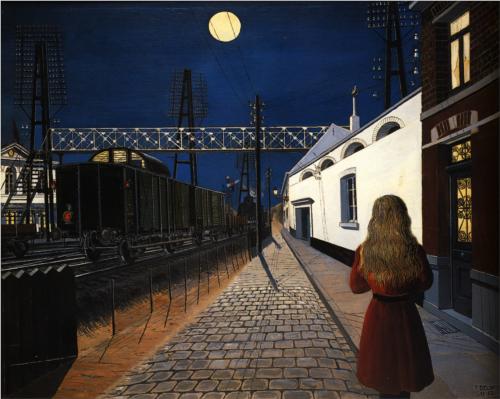